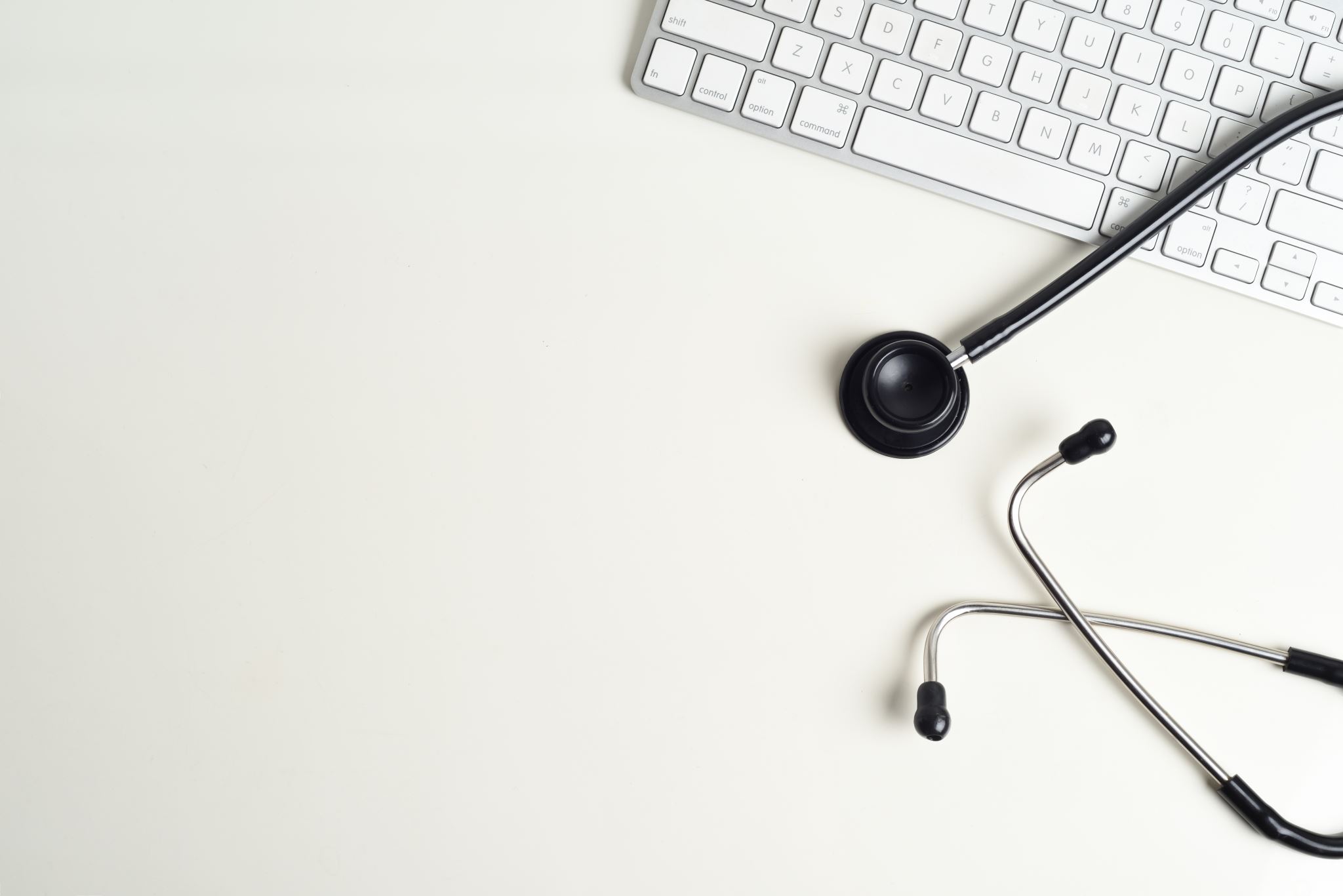 EMERGENCY USE AUTHORIZATION (EUA) OF REGEN-COVTM (casirivimab and imdevimab)
TREATMENT
For the treatment of mild to moderate COVID-19 
In adult and pediatric patients (12 years of age and older weighing at least 40 kg) 
With positive results of direct SARS-CoV-2 viral testing, 
And who are at high risk for progression to severe COVID-19, including hospitalization or death.
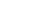 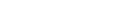 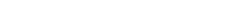 Criteria for Identifying High Risk Individuals
Older age (for example, age ≥65 years of age) 
Obesity or being overweight (BMI >25 kg/m2, or if age 12-17, BMI ≥85th percentile)
Pregnancy 
Chronic kidney disease 
Diabetes 
Immunosuppressive disease or immunosuppressive treatment 
Cardiovascular disease (including congenital heart disease) or hypertension 
Chronic lung diseases 
Sickle cell disease 
Neurodevelopmental disorders (e.g., cerebral palsy) or other conditions that confer medical complexity (e.g., genetic/metabolic syndromes and severe congenital anomalies) 
Having a medical-related technological dependence (e.g., tracheostomy, gastrostomy, or positive pressure ventilation (not related to COVID-19))
Limitations of Authorized Use (Treatment)
REGEN-COV is not authorized for use in patients:

Hospitalized due to COVID-19, OR
Requiring oxygen therapy due to COVID-19, OR
Requiring an increase in baseline oxygen flow rate due to COVID-19 for those on chronic oxygen therapy due to underlying non-COVID-19 related comorbidity

Monoclonal antibodies, such as REGEN-COV, may be associated with worse clinical outcomes when administered to hospitalized patients with COVID-19 who require high-flow oxygen or mechanical ventilation
Limitations of Authorized Use (Treatment)
Authorization of REGEN-COV under the EUA is not limited to the medical conditions or factors listed above.
Other medical conditions or factors (e.g., race or ethnicity) may also place individual patients at high risk for progression to severe COVID-19
For additional information on medical conditions and factors associated with increased risk for progression to severe COVID, see the CDC website.
Healthcare providers should consider the benefit-risk for an individual patient.
POST-EXPOSURE PROPHYLAXIS
For post-exposure prophylaxis of COVID-19  in adult and pediatric individuals (12 years of age and older weighing at least 40 kg) 
Who are at high risk for progression to severe COVID-19, including hospitalization or death, and are: 
Not fully vaccinated, or 
Not expected to mount an adequate immune response to complete SARS-CoV-2 vaccination (e.g., individuals with immunocompromising conditions including those taking immunosuppressive medications), and 
Have been exposed to an individual infected with SARS-CoV-2 (consistent with close contact criteria per CDC), or 
Are at high risk of exposure to an individual infected with SARS- CoV-2 because of occurrence of SARS-CoV-2 infection in others in the same institutional setting (e.g, nursing homes)
Reduced Antibody Response
People with moderate to severe immune compromise due to a medical condition or use of immunosuppressive medications/treatments, including but are not limited to:

Active treatment for solid tumor and hematologic malignancies
Receipt of solid-organ transplant and taking immunosuppressive therapy
Receipt of chimeric antigen receptor (CAR) T-cell or hematopoietic stem cell transplant (within 2 years of transplantation or taking immunosuppression therapy)
Moderate or severe primary immunodeficiency
Advanced or untreated HIV infection 
Active treatment with: 
high-dose corticosteroids (i.e., ≥20mg prednisone or equivalent per day when administered for ≥2 weeks), or
alkylating agents, antimetabolites, transplant-related immunosuppressive drugs, cancer chemotherapeutic agents classified as severely immunosuppressive, tumor-necrosis (TNF) blockers, and other biologic agents that are immunosuppressive or immunomodulatory.
Limitations of Authorized Use (PEP)
Post-exposure prophylaxis with REGEN-COV (casirivimab and imdevimab) is not a substitute for vaccination against COVID-19. 
REGEN-COV (casirivimab and imdevimab) is not authorized for pre-exposure prophylaxis for prevention of COVID-19. 

For complete information: https://www.regencov.com
For information about procurement:  https://www.regencov.com/hcp/resources/faq